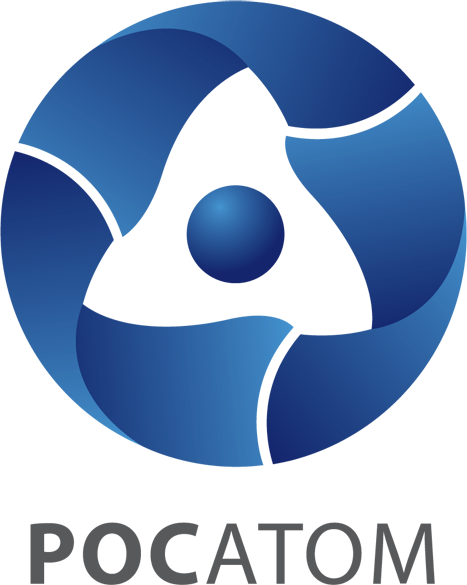 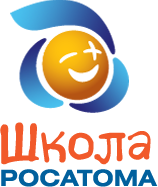 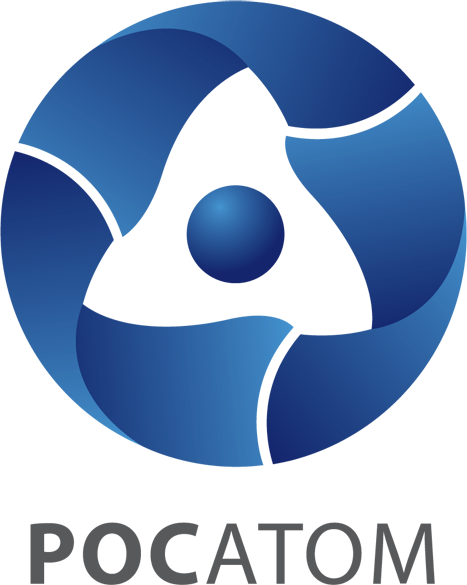 Об итогах реализации проекта «Школа Росатома» в 2016-2017 учебном году и планах на 2017-2018 учебный год
Н.В. Шурочкова
Советник Управления по работе с регионамиГоскорпорации «Росатом», руководитель проекта «Школа Росатома»
Форум «Будущие интеллектуальные лидеры России», Ярославль-2017
Системный проект Госкорпорации «Росатом» представлен руководству страны как пример социальной ответственности и социальной инициативы со стороны крупного бизнеса в Российской Федерации.
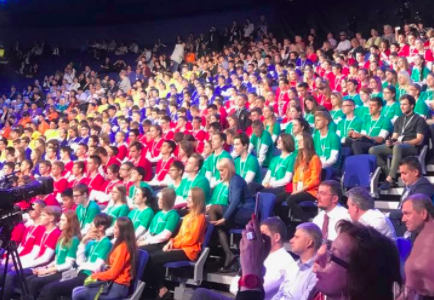 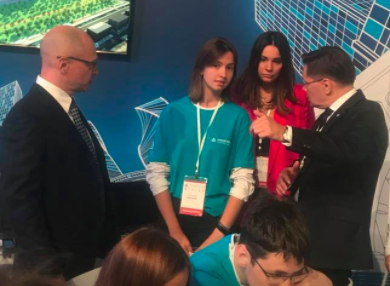 2
Метапредметная олимпиада школьников проекта «Школа Росатома» завоевала президентский грант
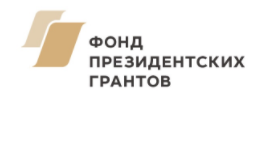 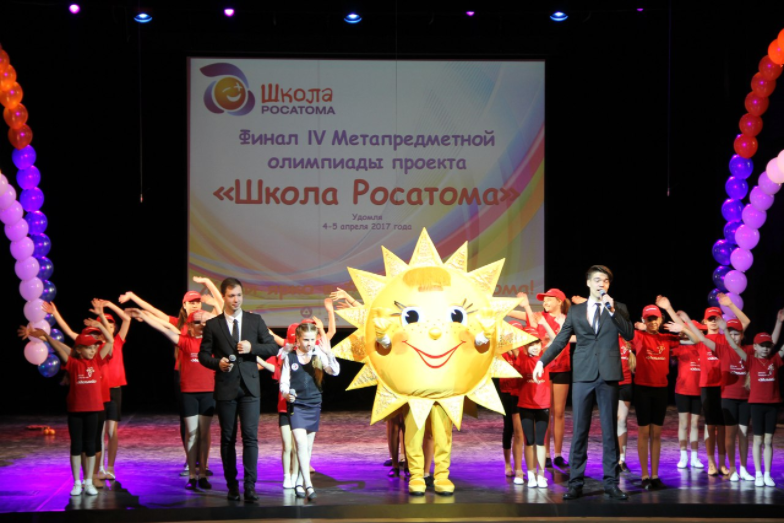 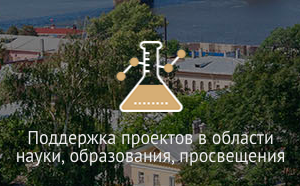 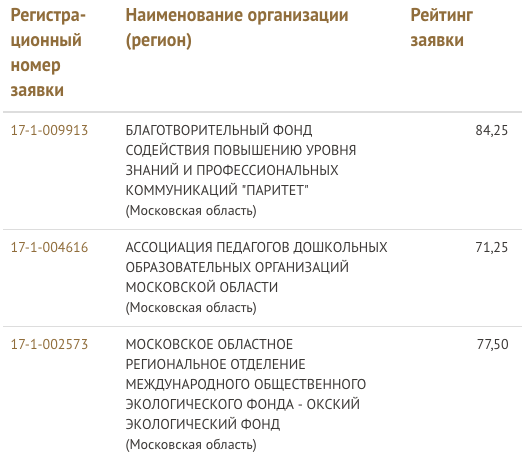 3
Результаты конкурсной программы 2016-2017 учебного года
Формально-статистические результаты
Более 300 участников из 17 городов
более 60 финалистов, 22 победителя, общий призовой фонд более 10 млн. рублей
20 стажировок на базе опыта лучших учителей и воспитателей
Стажировка 10 лучших воспитателей на базе инновационного опыта сетевого детского сада «Страна Чудес» (г. Зеленогорск)
Зарубежная стажировка для 40 педагогов и управленцев на базе образовательных учреждений Голландии.
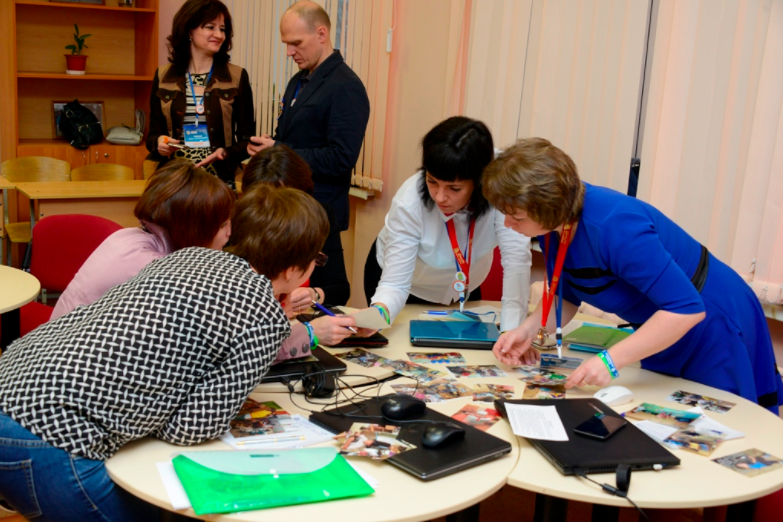 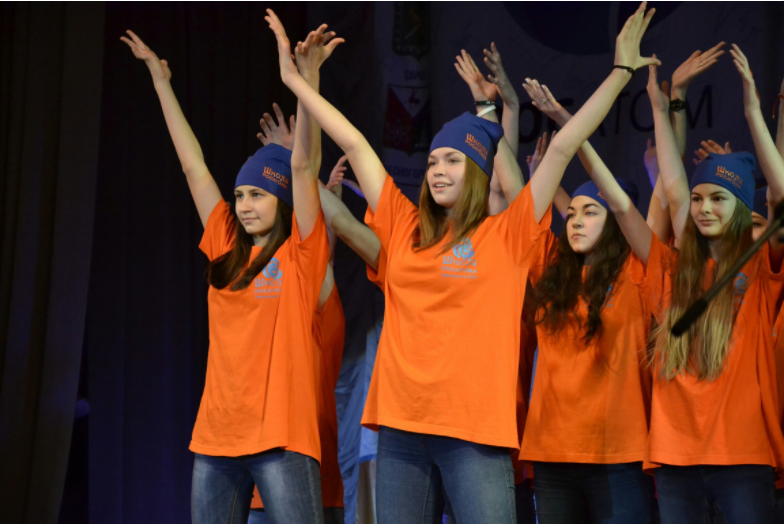 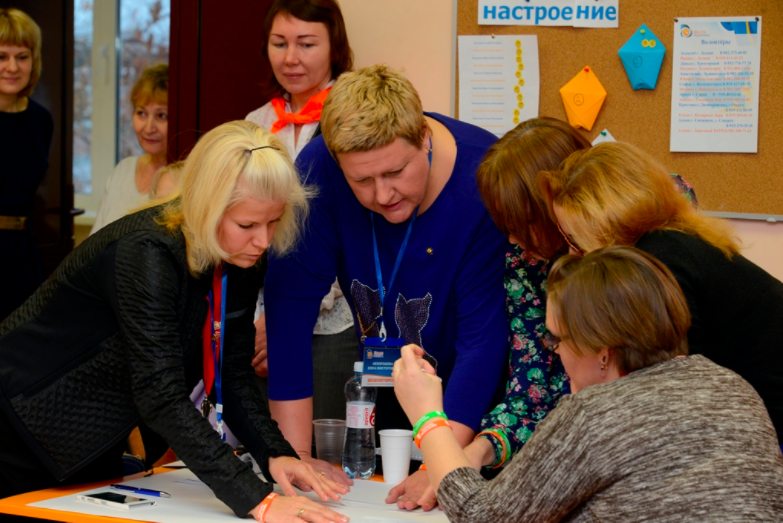 4
В проекте сформировалось собственное экспертное сообщество
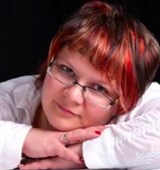 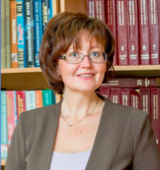 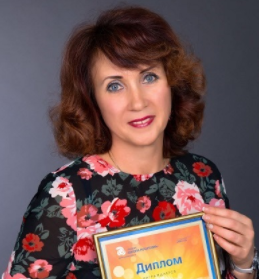 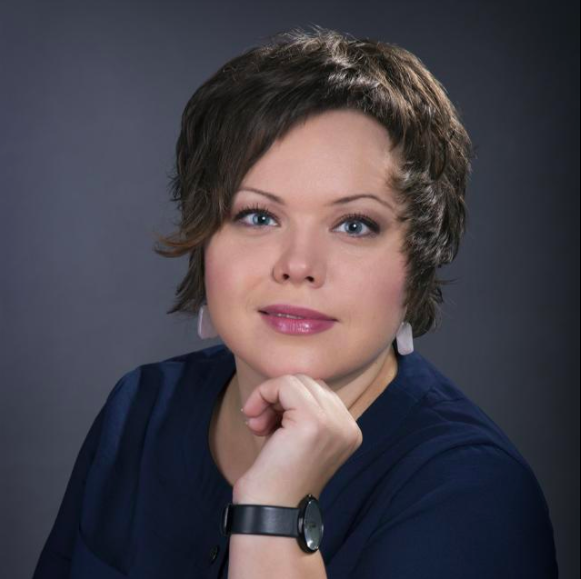 Елена Сергеевна Непомнящая, Лариса Валерьевна Огдина, Алла Витальевна Ваганова, Юлия Александровна Василкова – эксперты конкурсной программы проекта «Школа Росатома», эксперты по вопросам продвижения успешных практик проекта «Школа Росатома» в России и за рубежом (Россия, Венгрия, Финляндия, Израиль, КНР, ЮАР, Бразилия, Индия, Чехия);
5
В проекте сформировалось собственное экспертное сообщество
Наталья Юрьевна Шевченко – эксперт финала конкурсной программы проекта «Школы Росатома» в 2016-2017 учебном году, руководитель сетевого детского сада «Школы Росатома» в г. Новоуральске.
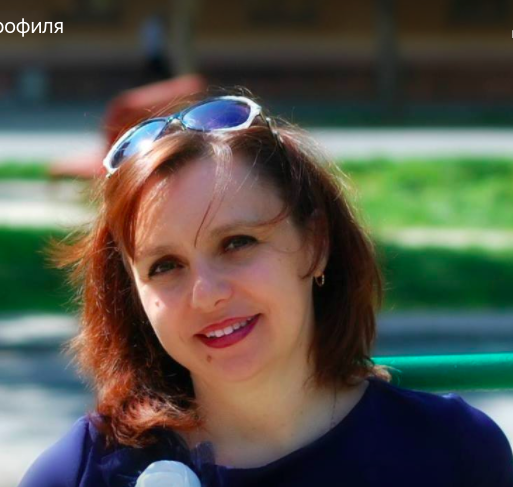 Ольга Юрьевна Катаева, Елена Геннадьевна Свиридова и Елена Александровна Усенко, победители конкурсов разных лет – дистанционные эксперты финала конкурсной программы проекта «Школа Росатома» в 2016-2017 учебном году.
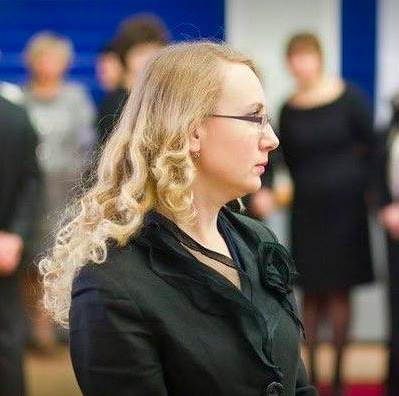 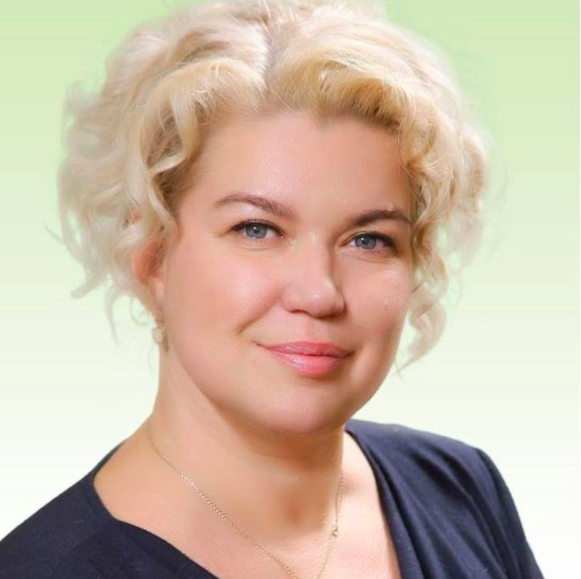 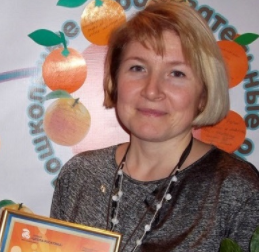 Участник конкурсной программы-2013, продолжает свой пусть в рамках проекта. Евгений Витальевич Аминов – международный эксперт в области предъявления современных российских образовательных технологий за рубежом в рамках «Атомной недели в Чехии».
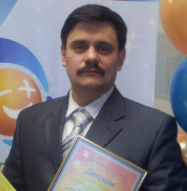 6
В проекте формируются собственные сетевые сообщества участников конкурсной программы
Группа «Здравствуйте» (финалисты конкурса учителей-2016)
Группа «Школа событийности» (мастера-событийщики из СОК «Камчия»)
Группа «Страна Чудес» (детский сад №32 г. Зеленогорск, более 1300 участников из более 20 стран мира)
Группа «Сеть детских садов «Школа Росатома» (6 детских садов сети «Школа Росатома»)
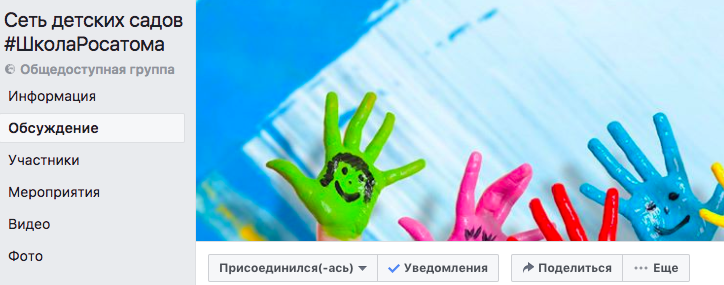 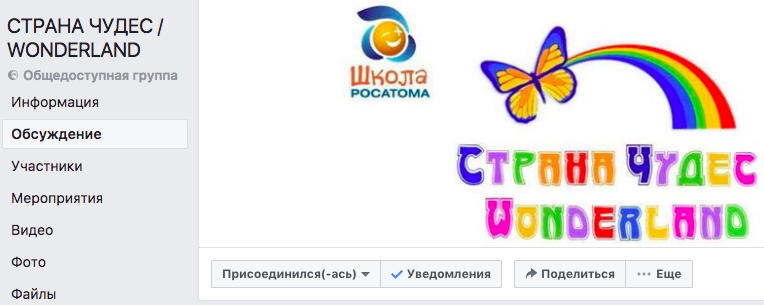 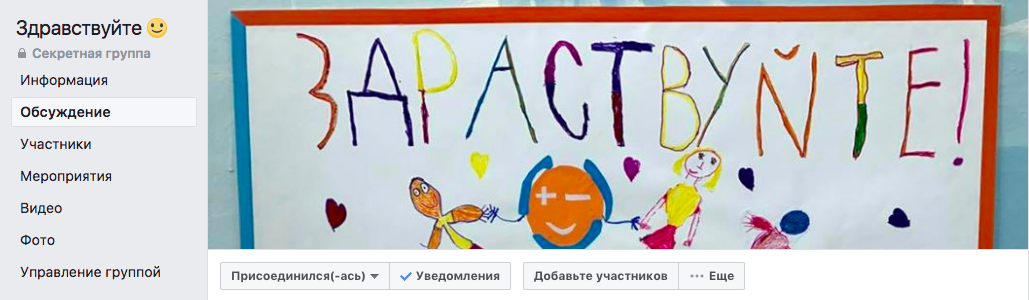 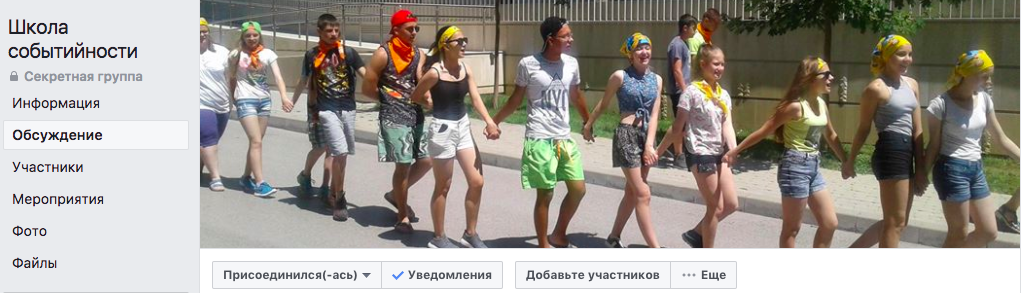 7
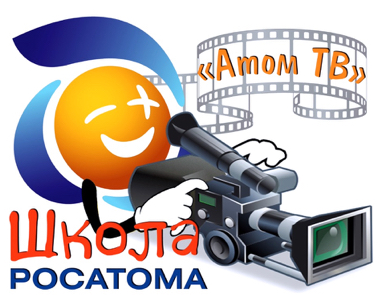 Медиапространство проекта «Школа Росатома»
Созданы и действуют электронные СМИ проекта «Школа Росатома»:  «Атом-ТВ» и «Rosatom’s COOL». 
Действует более 20 групп корреспондентов системного проекта «Атом-ТВ»: это более 50 юных корреспондентов, которые подготовили и представили на YouTube-канале несколько сотен репортажей о жизни городов вместе с проектом «Школа Росатома».
17 сентября вышел уже седьмой номер газеты «Rosatom’s COOL».
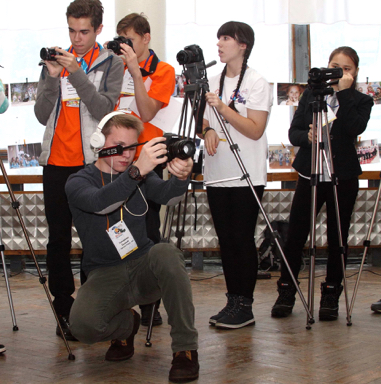 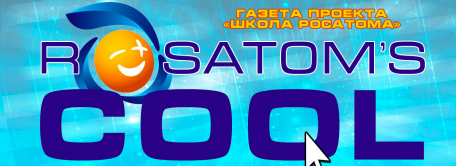 8
Медиапространство проекта «Школа Росатома»
Сайт проекта «Школа Росатома»: www.rosatomschool.ru - более 180 новостных репортажей за 2016-2017 учебный год, более 3 000 зарегистрированных пользователей.
Твит-лента проекта «Школа Росатома» - более 1750 читателей, более 3 000 твитов за учебный год о жизни проекта в 20 городах-участниках.
Группа «Проект «Школа Росатома» – более 470 участников
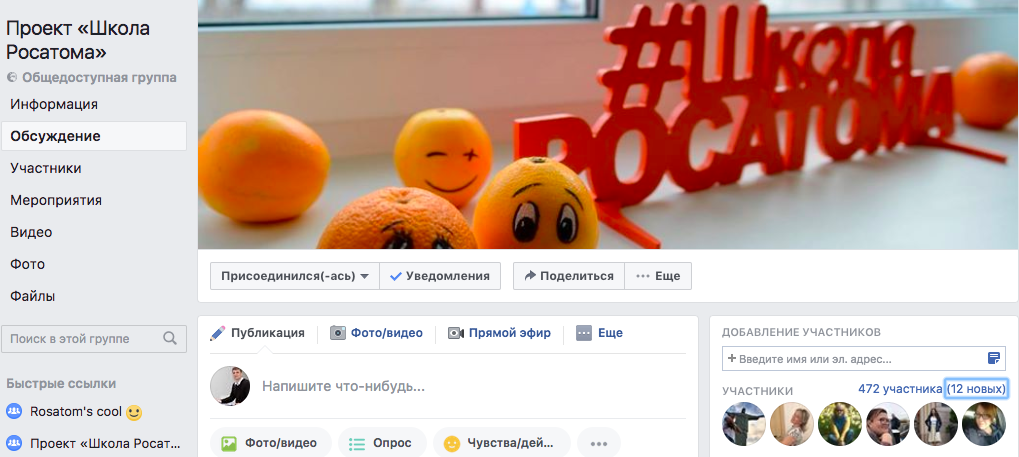 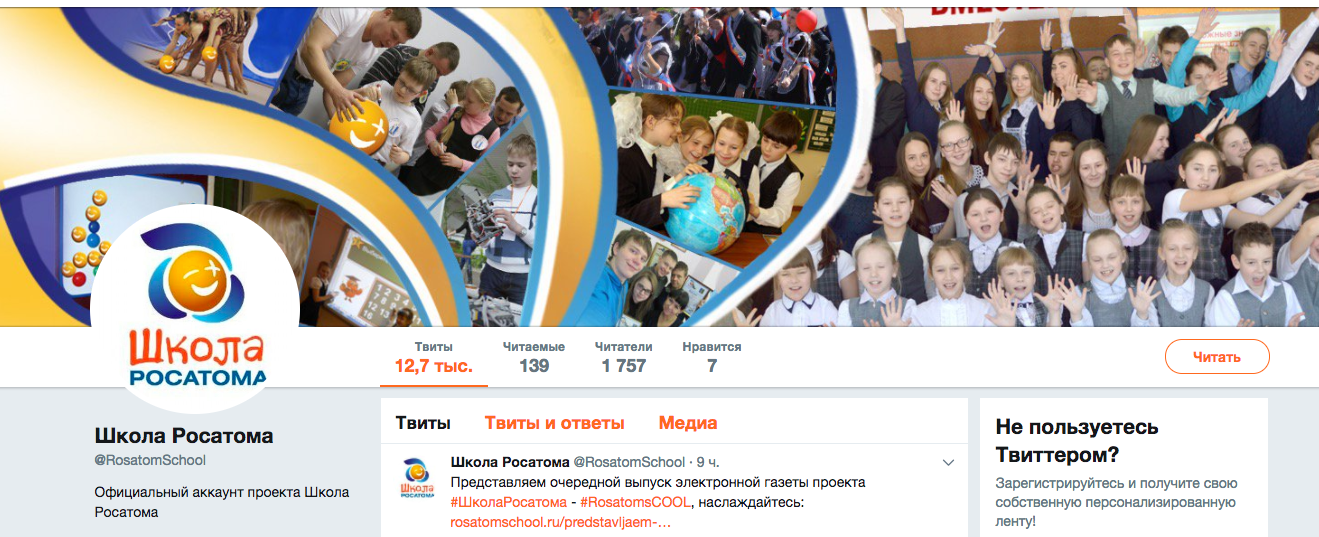 9
Презентация проекта «Школа Росатома» за пределами городов Росатома
Метапредметная олимпиада «Школы Росатома» в ВДЦ «Океан»
Метапредметная олимпиада «Школы Росатома» в Калининграде
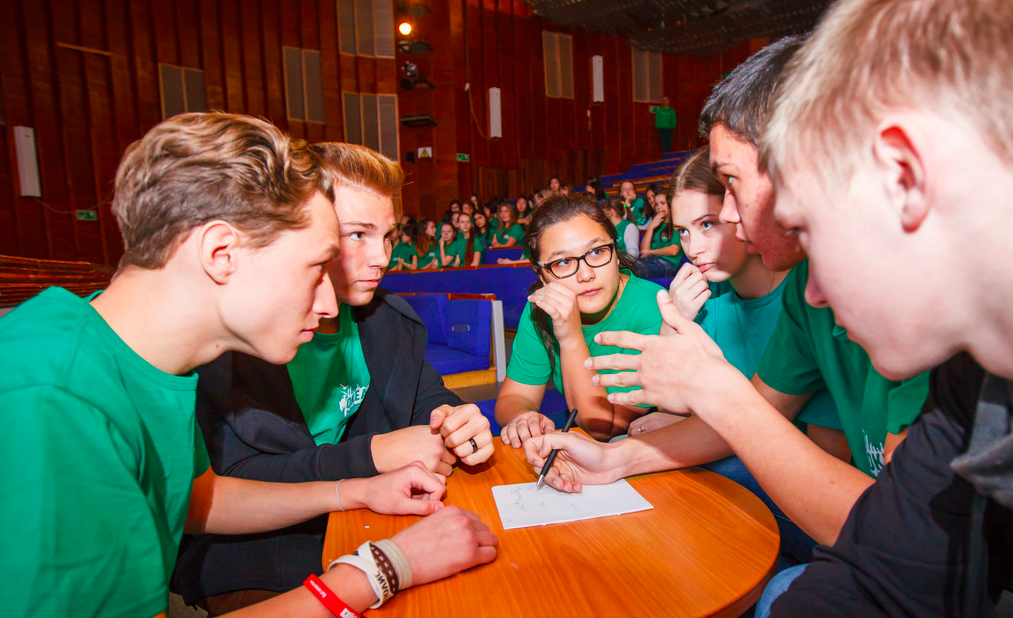 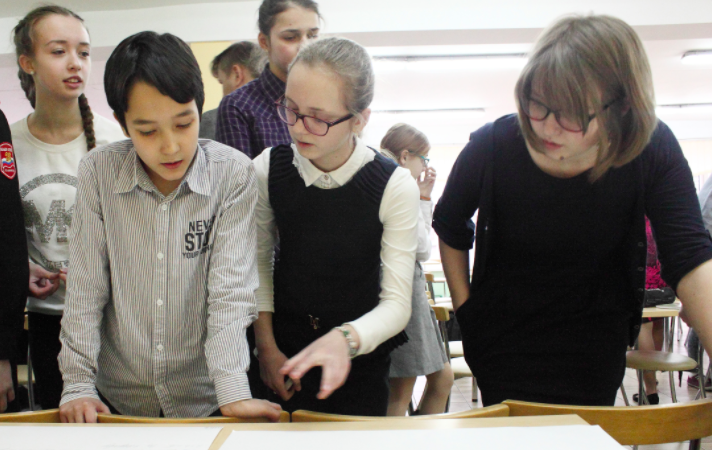 10
Международные проекты «Школы Росатома»
2.1. Детские международные лагеря 
«Школы Росатома» 
в «Green Camp» (Индонезия)
в ВДЦ «Орлёнок» (Россия)
СОК «Камчия» (Болгария)
ВДЦ «Океан» (Россия)
г. Калайоки (Финляндия)
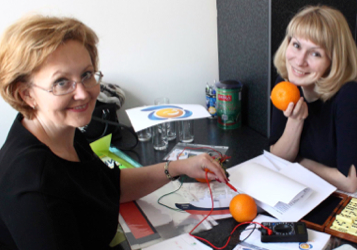 2.2. Проекты и прочие активности 
«Школы Росатома» 
Презентация лагерей на «Атомэкспо-2017»
Телемост Пюхяйоки – Новоуральск -Саров - Заречный ЗАТО – Зеленогорск – Трёхгорный
Атомная неделя в Чехии
Презентация в Удомле проекта «Школа Росатома» для мэрии г. Калайоки (Финляндия)
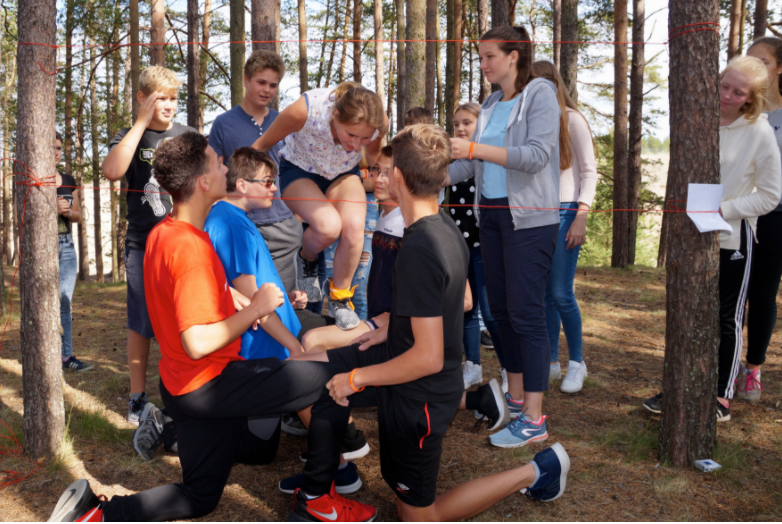 11
Мероприятия для талантливых детей
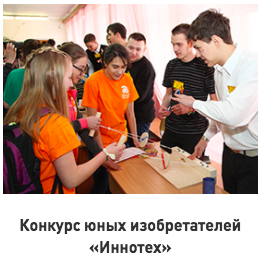 В условиях ограничения
 времени и 
материалов 
команды создали прототипы тренажёров
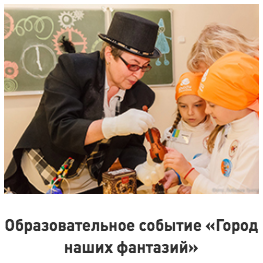 Заданы форматы развивающей деятельности с детьми-дошкольниками
Дети и их руководители  брали настоящие уроки хореографии и танца у звёзд проекта «Танцы на ТНТ
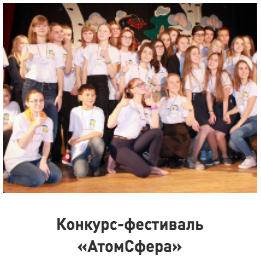 Создан макет парка, который будет построен в Заречном ЗАТО по модели команды из Железногорска
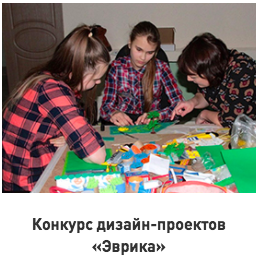 Собранная команда детских корреспондентов выпустила 6 номеров газеты
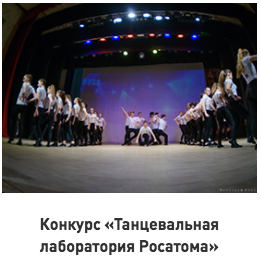 12
Новые форматы работы и новые задачи в рамках проекта
Конкурс педагогов, реализующих концепцию международных детских лагерей «Школа Росатома» (системный отбор и подготовка вожатых и мастеров для детских международных лагерей «Школы Росатома»)
Стандартизация деятельности атомклассов и технопарков, создаваемых и функционирующих в рамках проекта «Школа Росатома» (объединение фундаментальности образования НИЯУ МИФИ и событийных, проектных практик работы с детьми со стороны экспертного сообщества проекта «Школа Росатома»). В 2017-2018 годах проектируем сетевые стандарты атомклассов и технопарков и проводим Атомвстречи как площадку предъявления уровня исполнения сетевых требований.
13
Новые форматы работы и новые задачи в рамках проекта «Школа Росатома»
Разворачивание в рамках проекта «Школа Росатома» системных мероприятий для детей имеющих низкую образовательную мотивацию.
Создание механизмов распространения в субъектах Российской Федерации на территории которых расположены города-участники проекта эффективных практик и форматов работы с детьми и педагогами, реализованных в рамках проекта «Школа Росатома». 
Становление центров повышения квалификации (стажировочных центров) на базе сетевых образовательных организаций.
Формирование и реализация серии сетевых образовательных событий образовательных организаций инновационной сети школ и детских садов «Школы Росатома»
14
Планы «Школы Росатома» в международном пространстве
Организация  системных гуманитарных каналов  обеспечения приемлемости России, российскости, российских технологий (в том числе образовательных):
Международные лагеря, обеспечивающие установление культурных контактов и стартового уровня продуктивного взаимодействия в странах стратегических интересов Госкорпорации «Росатом» (в качестве примера – детский международный лагерь в Калайоки).
Международные лагеря, обеспечивающие поддержку развития детей из России и из стран стратегических интересов Госкорпорации «Росатом» на основе применения российских образовательных технологий (в качестве примера – детский международный лагерь в СОК «Камчия»).
Реализация совместных детских проектов школ инновационной сети «Школа Росатома» и школ муниципалитета «Пюхяйоки.
15
Мы проектируем будущее сегодня, чтобы оказаться в нём раньше других!Живи ярко со «Школой Росатома»!
16